Assessing wellbeing elements of courses
Workshop outcomes
Aim: Looking at how to build in and manage assessment of wellbeing objectives 

By the end of the session, you should be able to;
Identify measurable learning objectives
Identify methods for assessing objectives relating to wellbeing
[Speaker Notes: Ground rules:
No judgements
Learning and sharing together to improve collectively
No right or wrong answers – different subjects = different methods]
Thrives courses
Courses clearly focused on well-being
Confidence
Anxiety
Positive mental attitude

Course with wellbeing linked to a topic
Art
Yoga
Mindfulness
[Speaker Notes: Overt or covert wellbeing?

Do learners know that the course is aimed at improving their wellbeing?]
What do you currently do?
Go to slido.com and enter #259406

Or scan the QR code with your phone

Looking at employment, work life balance, acceptance of different cultures by others, feeling well, healthy, included. Usually through discussion, conversation, getting to know others
Learner journals Check in at beginning and end of session Scientific measures (depression and anxiety scales )
I use evaluation sheets (beginning and end of the course) Question and answers within the session - asking individuals different questions I set a task each week and we review how this has been completed at the beginning of the next session Learner feedback
through initial assessment and discussion.
Through RARPA and assessments, learner’s weekly feedback
[Speaker Notes: Initial assessment of group:
https://app.sli.do/event/rE6KY84ZJdjqDt41XXcKFA/embed/polls/b55dfc5e-bf56-45b6-897f-d7174c7622ff 

Participants can join at slido.com with #259406

Measuring Wellbeing (sli.do)

https://www.menti.com/gpaxt614yw]
Safeguarding
[Speaker Notes: Remember as tutors we are not expert psychologists and councillors, learners may come with expectations of ‘cures’, be clear with your boundaries
Make sure you are familiar with safeguarding policy and who you should contact
Breaking confidentiality – when there is a risk to safety of an individual]
Subjectivity
[Speaker Notes: What do you see?  How does this make you feel?  What does it make you think off?

Wellbeing is very subjective and means different things to different people
Each person is starting from their own unique place
Each person will have individual goals/outcome/reasons for being on the course (other than it was free!!)

Measuring Wellbeing (sli.do)]
What command verbs do you currently use?
Examples of LO
Develop personal confidence in participating in a group/to give/or receive positive feedback on our work 
Describe how keeping a photo journal is beneficial from both a mindfulness point of view and from a photographic perspective
Identify strategies for building self-esteem
Develop ideas to increase motivation
Leaners will be able to identify “embracing mistakes” which helps to reduce stress. 
Identify the signs of the healthy versus unhealthy work/life balance
Identify the bad habits and consider why we accept these
Manage emotions, understand them and learn to live by them 
Identify ways that crafting can improve your well being 
Describe how mark making helps improve your mental wellbeing:
[Speaker Notes: Remember to measure impact you have to be able to evidence the learning journey, learning objectives are not just about what you will teach/deliver or even have embedded]
Examples of SOW assessment methods
Question
Tutor observation
Contribution
[Speaker Notes: How is the evidence being captured?  How do you know each and every learner has achieved?
Could you use HL16c for this?]
Getting the LO right
[Speaker Notes: Specific?  What outcome are you expecting?
Measurable? How will you know
Achievable/attainable/actionable and Realistic? How far will the learners travel?
Time? Demonstratable within the course length?]
Before and After
Formal
Questionnaire
Rating assessment
1:1 session
End quiz
Informal
Observation
Anecdotal
Learner comment + behaviour
[Speaker Notes: For informal how are you capturing and recording the evidence?

5 Ways to Wellbeing Quiz — 5 Ways To Wellbeing  NB Australian
Depression and anxiety self-assessment quiz - NHS (www.nhs.uk)]
Check-ins
General start of session
Start and end of session
Round Robin (feedback)
Home practice reflections
Learning diaries/journals (email response)
Recap lists
[Speaker Notes: Example – gp assess effectiveness of this]
Physiological responses
Psychological responses
Quietness on mind
Sense of calm
Clarity of mind
Ability to focus
What is well-being
‘Wellbeing can be understood as how people feel and how they function, both on a personal and a social level, and how they evaluate their lives as a whole.”[1]
[Speaker Notes: [1] New Economics Foundation (2012) Measuring Wellbeing: A guide for practitioners, London: New Economics Foundation.]
Try it out
By the end of the course learners will have 
developed a positive mindset
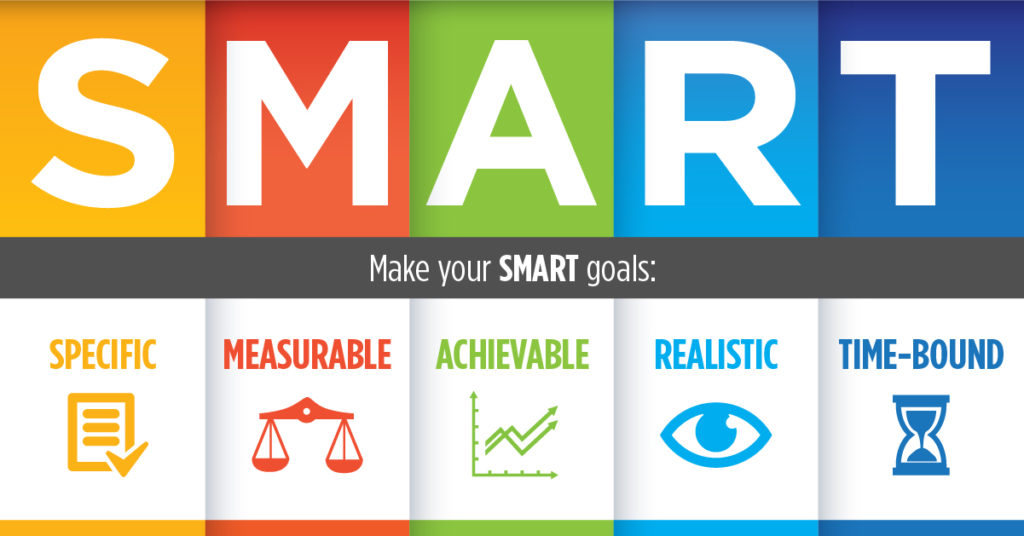 [Speaker Notes: How can this be measured?
Can the learning objective be improved to make it smarter?
What assessment activity could be completed to assess the LO?]
Try it out
By the end of the course learners will be able to: 
describe how mark making helps improve your mental wellbeing
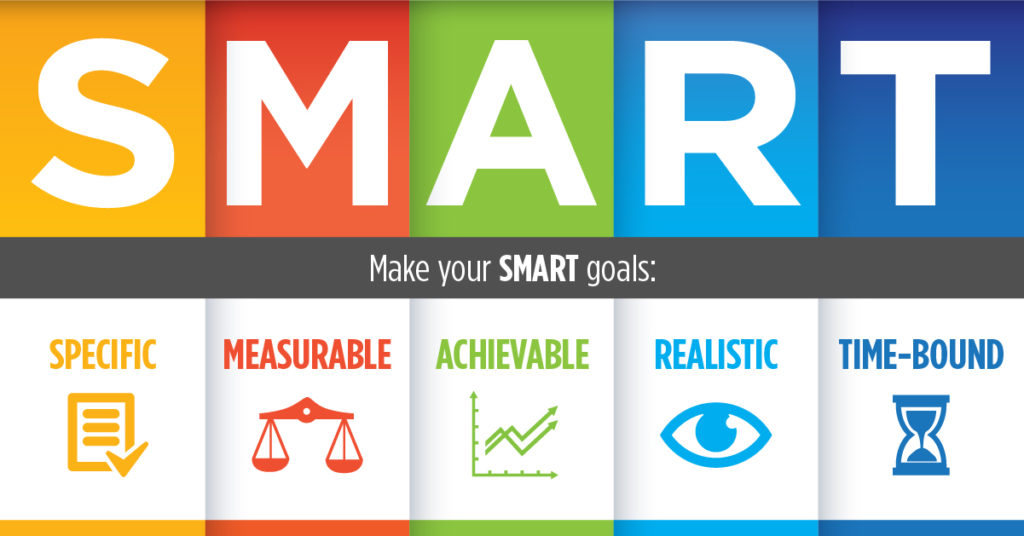 [Speaker Notes: How can this be measured?
Can the learning objective be improved to make it smarter?
What assessment activity could be completed to assess the LO?]
Try it out
By the end of the course learners will be able to: 
identify strategies for building self-esteem
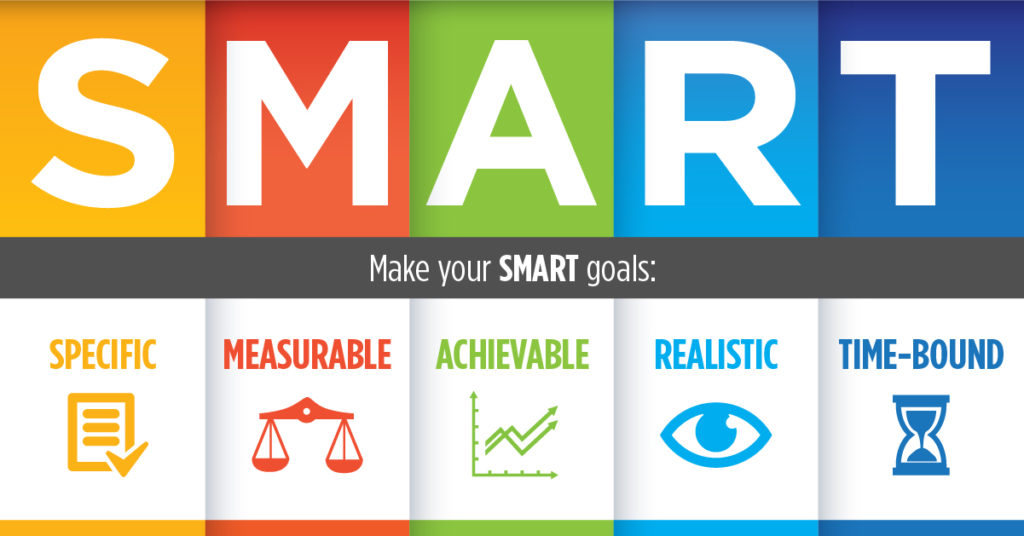 [Speaker Notes: How can this be measured?
Can the learning objective be improved to make it smarter?
What assessment activity could be completed to assess the LO?]